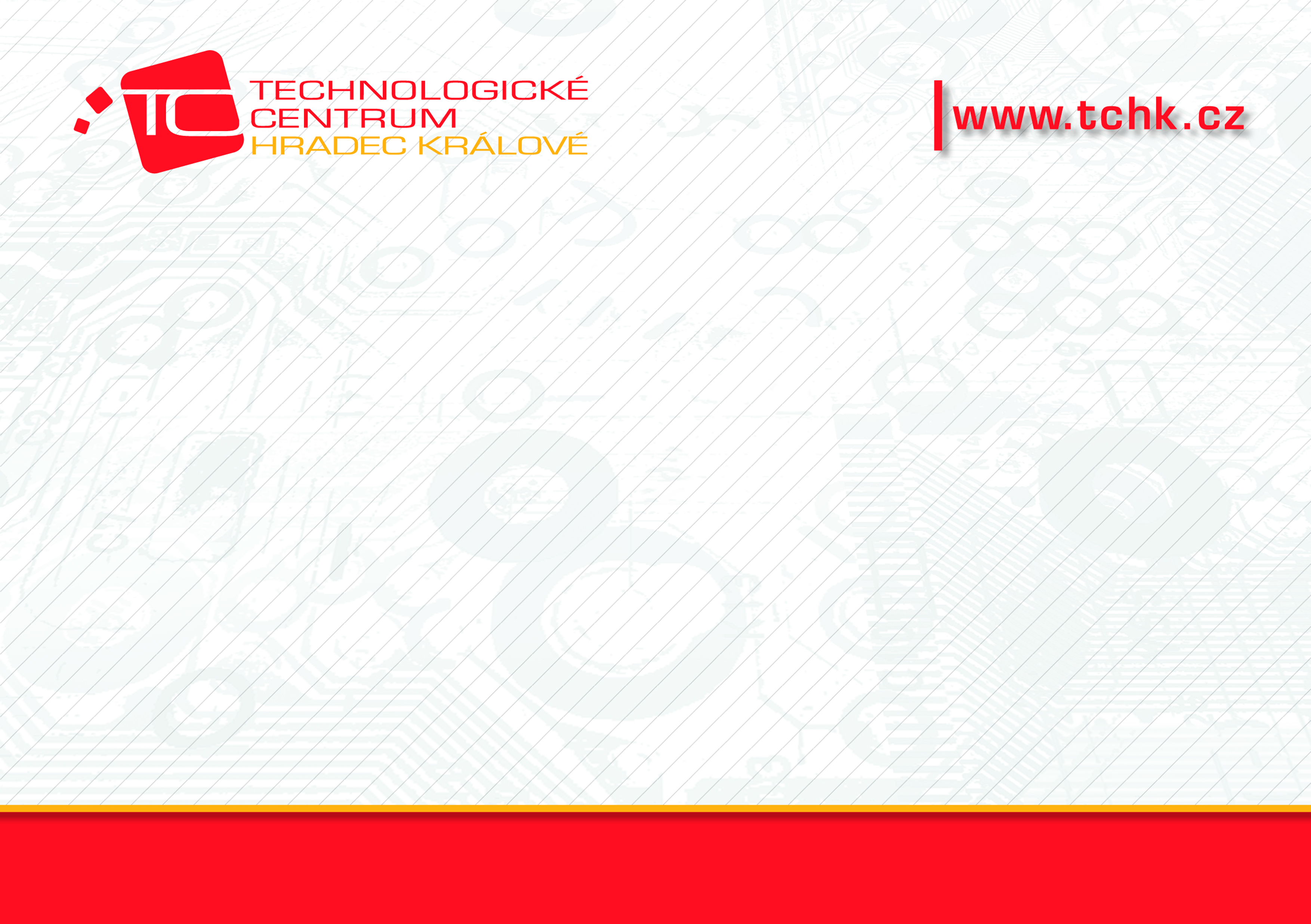 TECHNOLOGICKÉ CENTRUM Hradec Králové
Váš partner ve světě inovačního podnikání
[Speaker Notes: Představení TC HK a VTP, které sídlí na letisti v HK]
TECHNOLOGICKÉ CENTRUM Hradec Králové o.p.s.
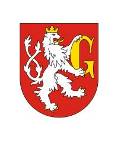 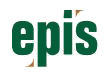 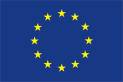 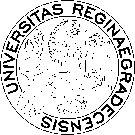 partneři projektu

zakladatel: Statutární město Hradec Králové
TC HK: provozovatel akreditovaného vědeckotechnického parku
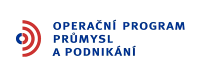 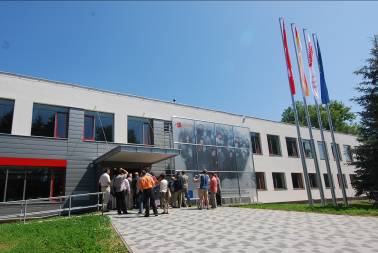 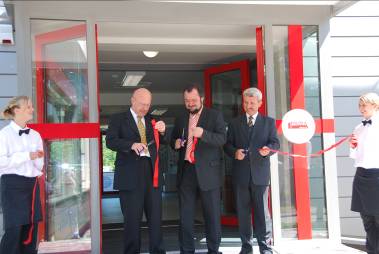 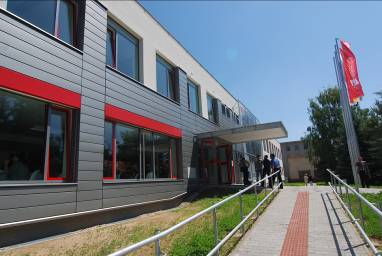 [Speaker Notes: TC HK je o.p.s, kterou zrídilo město za ucelem provozu VTP. Projekt VTP byl podporen financnimi prostredky z EU (Prosperita). Partnerem UHK, MMHK, EPIS.]
Poslání a služby
rozvoj podnikatelského prostředí ve městě a regionu
služby pro začínajícím podnikatelům, MSP s inovačním potenciálem
infrastruktura pro VaV, start-up, semináře, školení
propojení mezi terciárním školstvím, vědeckovýzkumnou základnou a podnikatelským prostředím
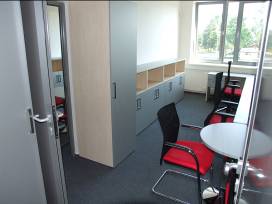 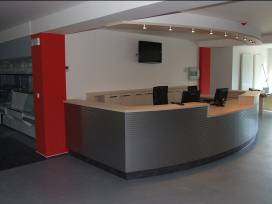 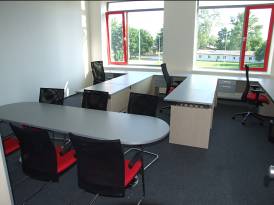 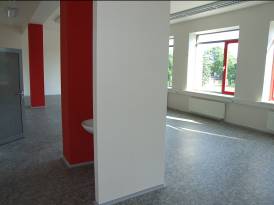 Podnikatelský inkubátor TC HK
poskytuje zázemí pro začínající tzv. start up a spin off společnosti
nabízí dotované služby
prostory k pronájmu
kanceláře, laboratoře, výrobní  prostory (1500 – 2000 Kč/m2/rok)
při splnění podmínek dotované nájemné po 3 roky (50%, 65%, 80%)
poradenství, konzultace
BizSpark (Microsoft)
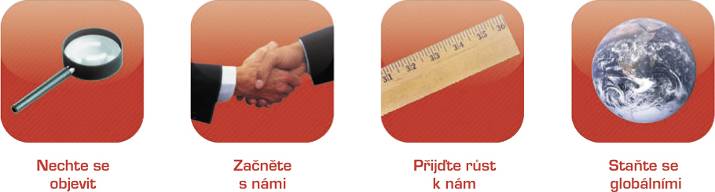 [Speaker Notes: Jiz jsem se zminila o podpore zacinajicich podnikatelu – ta je realizovana skrze PI.]
Prostory pro Vaše podnikání
plně vybavené kanceláře (18 m2, 36 m2)
kancelářské prostory (10 m2 - 100 m2)
poloprovozní bloky
sklady
1 594 m2 variabilních prostor pro kanceláře, laboratoře a prototypové dílny pro lehkou výrobu
parkování v areálu zdarma
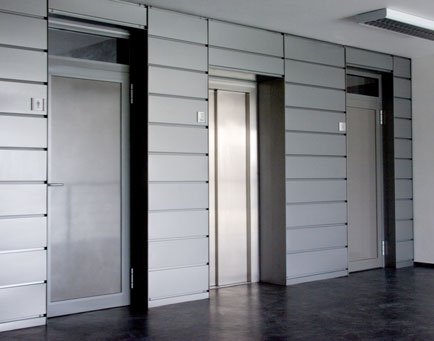 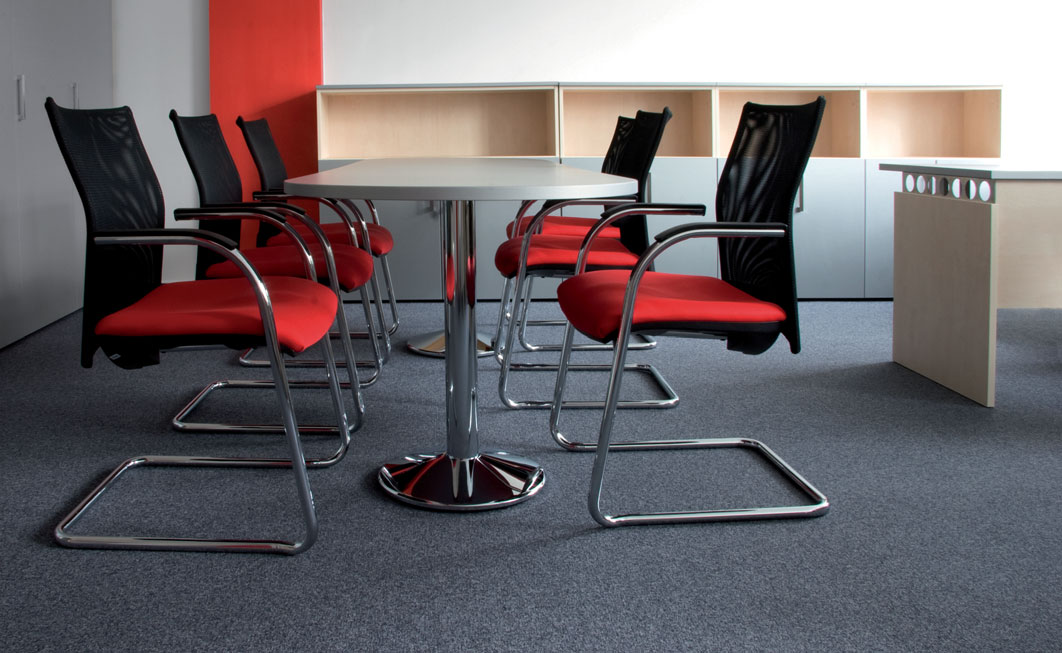 [Speaker Notes: VTP neslouzi pouze pro klienty PI, ale i ostatní spúolecnosti, které chteji byt u nas zasidlene ci chteji vyuzit nasich sluzeb. Nabizime Vam prostory pro Vase podnikani.]
Kompletní podpora Vašich obchodních jednání
krátkodobý pronájem 
konferenčního sálu
zasedací místnosti 
školící místnosti
vysokorychlostní internet
data-videokonferenční zařízení
projekce, flipchart
prodej základního kancelářského materiálu
telefonní, faxové a poštovní služby
catering, občerstvení
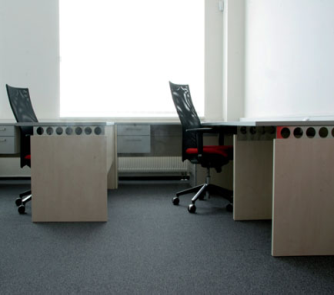 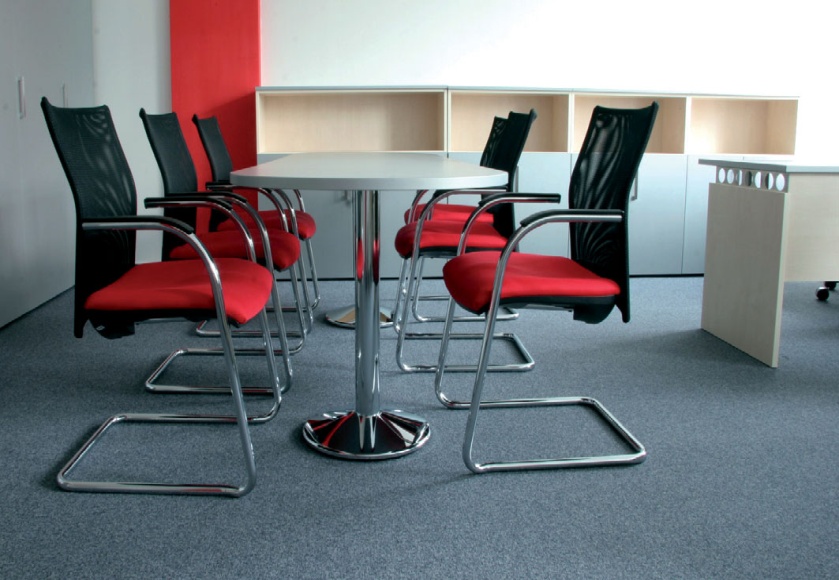 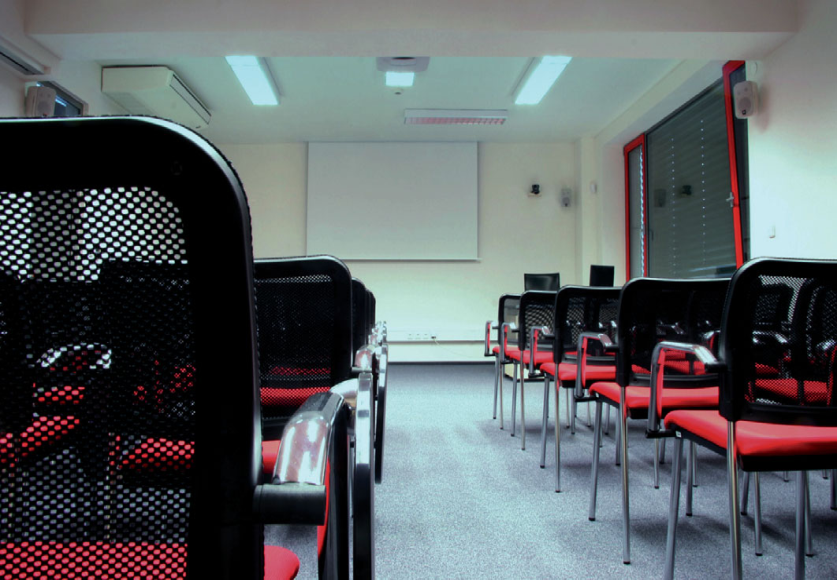 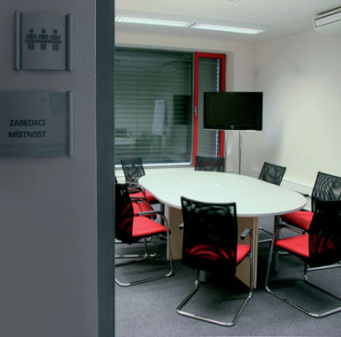 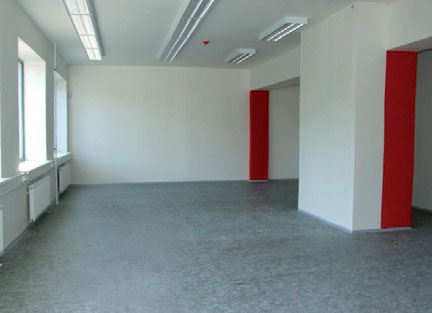 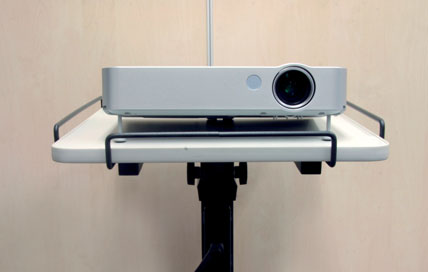 Virtuální kancelář
Sídlo společnosti
 adresa pro sídlo společnosti
 adresa pro doručování zásilek
 jedinečné telefonní číslo
 přesměrování příchozích hovorů
 užívání zasedací místnosti a  konferenčního sálu
 využití wifi internetu v budově TC HK
Obchodní adresa
 adresa pro doručování poštovních zásilek
 jedinečné telefonní číslo
 přesměrování příchozích hovorů
 užívání zasedací místnosti
 využití wifi internetu v budově TC HK
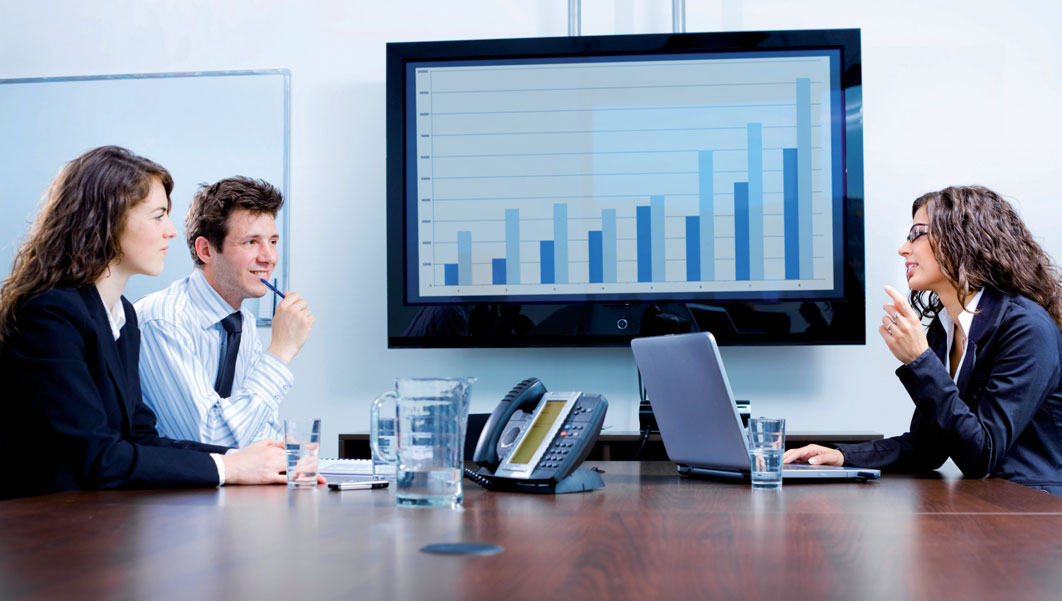 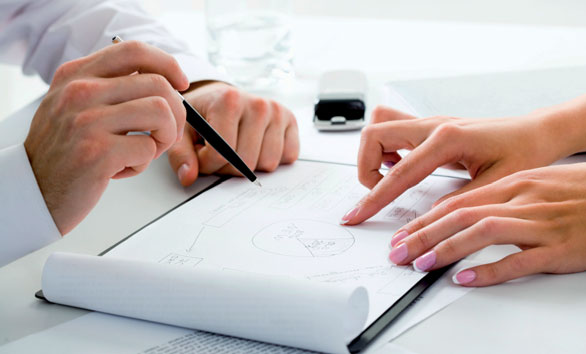 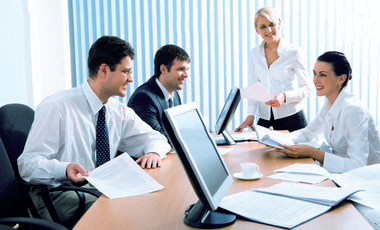 TC HK ve faktech
v provozu od 1.7.2008 
obsazenost TC HK: 85%
počet zasídlených firem: 23 
počet pracovníků: 79; z toho počet nových pracovních míst: 64
roční obrat v roce 2009: 7,5 mil. Kč 	
počet zaměstnanců TC HK: 4
aktuální projekty TC HK:
Česko-polský inovační portál CZEPLINN 
Regionální inovační fond Královéhradeckého kraje 
Microsoft inovační centrum Hradec Králové 
EF TRANS—efektivní transfer 
Microsoft Research Center (HIT klastr) 
člen klastru OMNIPACK, HIT klastru, Business Clubu CZ, Hospodářské komory ČR, Společnosti vědeckotechnických parků ČR
[Speaker Notes: Tento měsíc slaví TC HK své druhé narozeniny. Ceho jsme tedy dva roky po otevreni dosahly?]
Klienti  TC HK
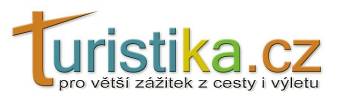 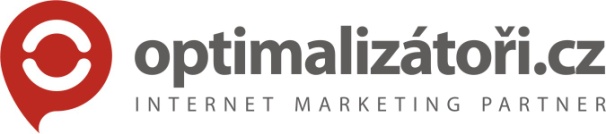 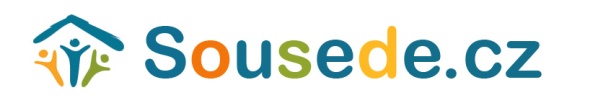 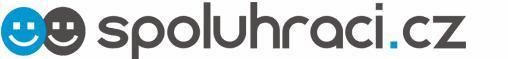 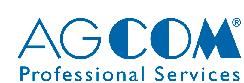 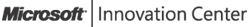 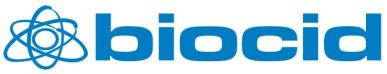 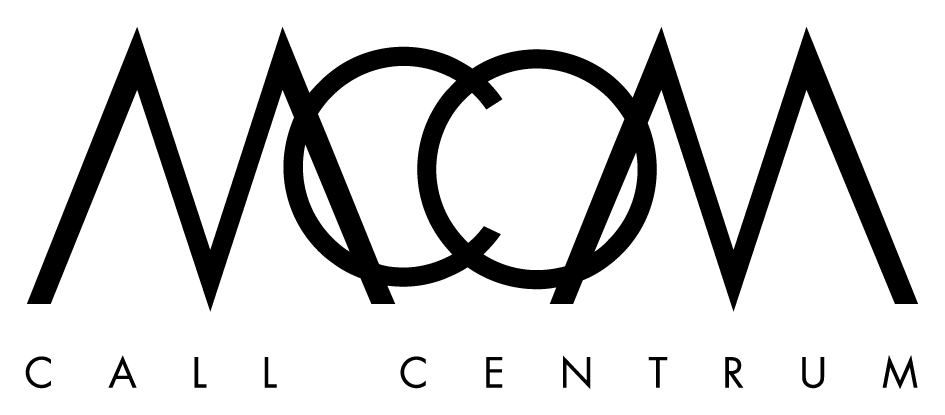 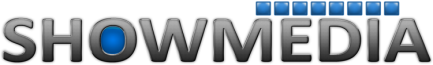 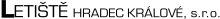 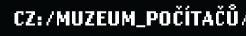 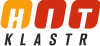 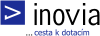 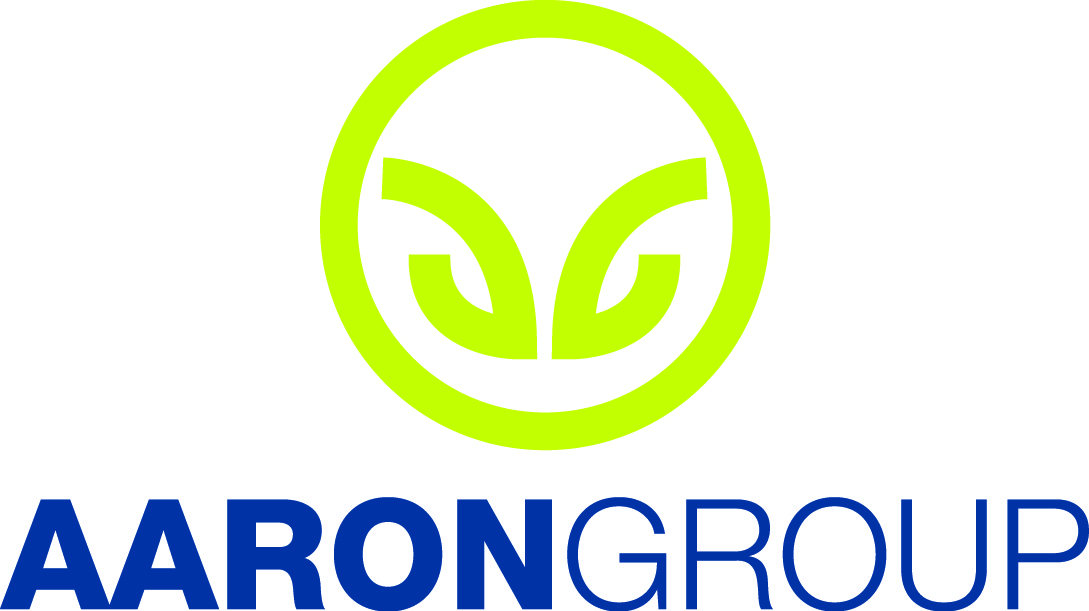 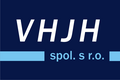 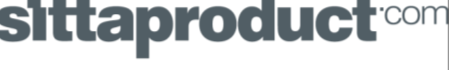 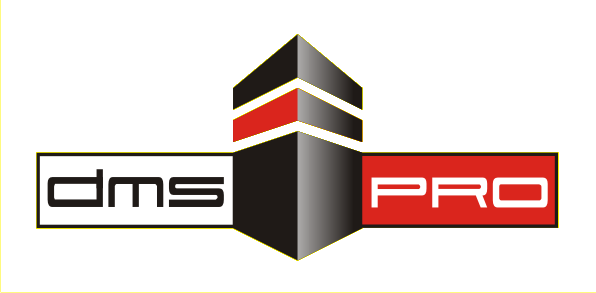 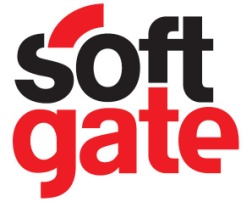 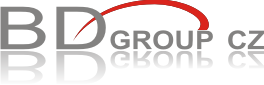 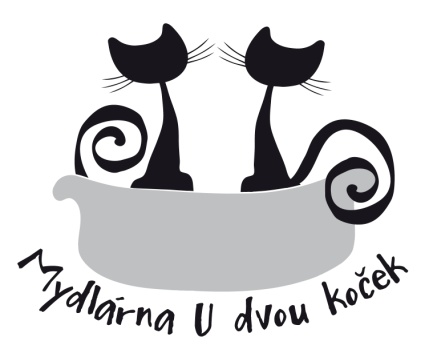 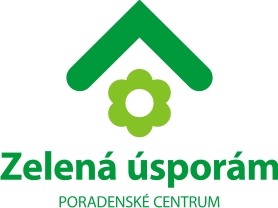 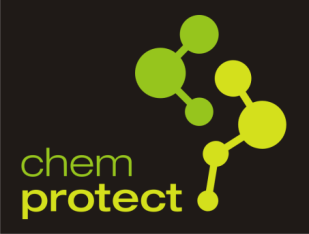 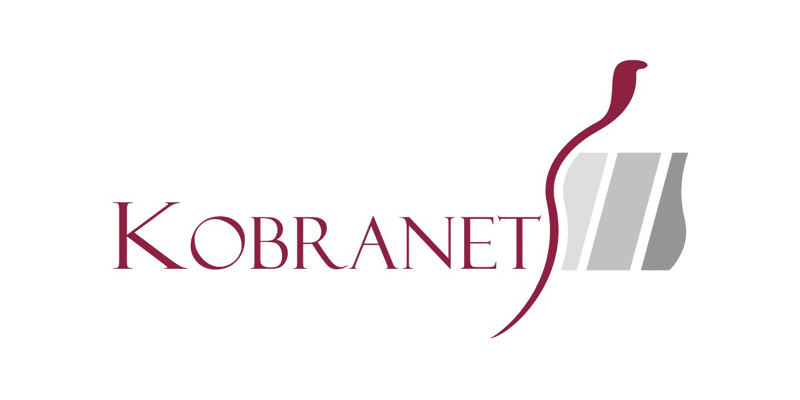 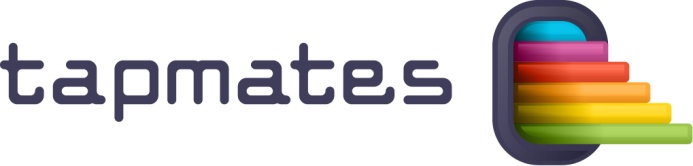 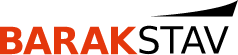 Microsoft Innovation CentreHradec Králové
.. druhé MIC v ČR
[Speaker Notes: V únoru 2010 bylo v rámci TC HK otevřeno 2. MIC v České republice. Svým klientům a partnerům nabízí široké spektrum programů a služeb. Cílem centra je podporovat rozvoj inovací a růstu lokální softwarové ekonomiky. Zájemci ocení, kromě široké řady aktivit v oblasti vzdělávání a poradenství, špičkové vybavení pro testování a vývoj nejnovějších technologií postavených na platformě společnosti Microsoft.]
Síť MIC
2002 Reading
přes 50 v Evropě
přes 100 na celém světě

2008 Brno
2010 Hradec Králové
Jak pomůžeme?
školení, knihovna, laboratoře
Business akademie       (studenti)
    Inovační akcelerátor      (start-ups)
    Imagine Cup,     BizSpark, WUG
     www.msic.cz   
     www.tchk.cz
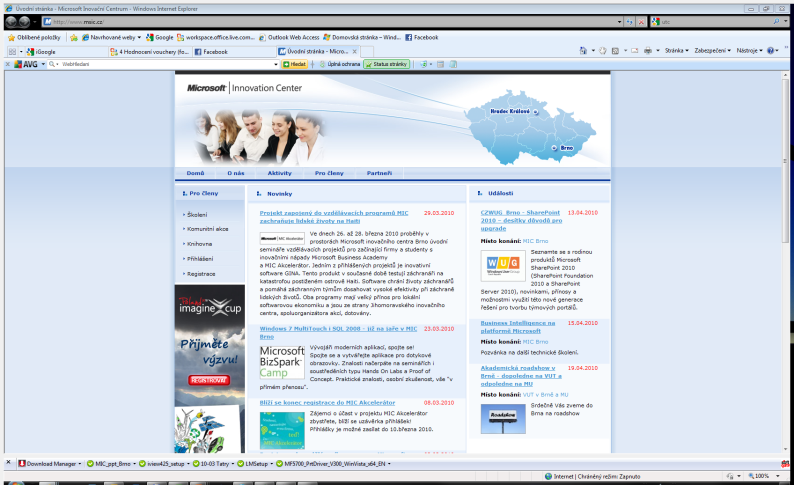 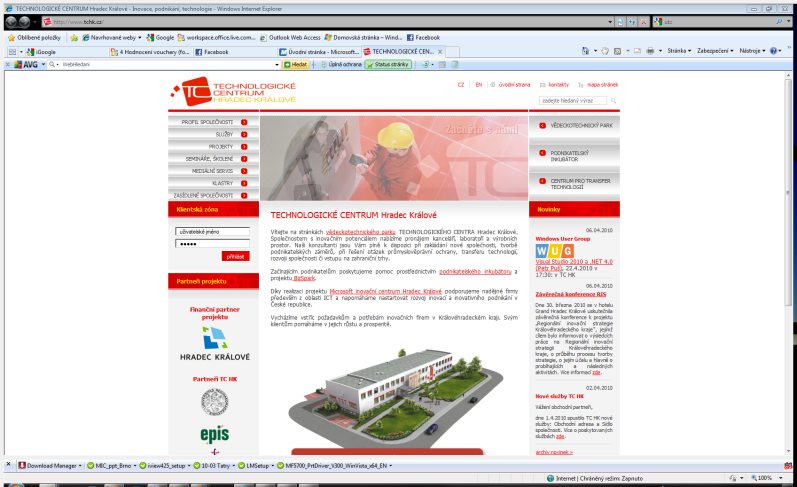 Technologické centrum Hradec Králové - 2. etapa
vyústění rozvoje aktivit a služeb TC HK

cca 4.500 m2

ze 75 % dotováno z programu Prosperita (OP PI)

rozvojový projekt se nachází v zóně Aldis

projekt administrativní budovy vytváří 3.300 m2 pronajímatelných ploch s flexibilními prostory od 20 m2 do 300 m2 v 7 podlažích
[Speaker Notes: ?? Kdy se zacne stavet??

Téměř rok již probíhají jednání a přípravné práce, které směřují k dalšímu rozvoji aktivit a služeb TC HK. Cílem je dosažení limitní plochy pronajímatelných prostor pro celkovou finanční soběstačnost celého projektu. Ta je kalkulována na cca 4500 m2. Tak jako tomu bylo v případě TC HK na letišti, i nový projekt počítá snový s 75 % dotací z75 z programu Prosperita (Operační program Podnikání a inovace). Dotace je poskytována v režimu nezakládajícím veřejnou podporu. V praxi to znamená, že projekt musí dosáhnout 10 let udržitelnosti a celá poskytnutá dotace by měla být během udržitelnosti projektu předána klientům prostřednictvím zvýhodněného nájemného a služeb. V současné době je otevřena 2. výzva. Podání registrační žádosti je nutno provést do konce června, plnou žádost do konce roku 2010. Pro registrační žádost je nutné znát žadatele, stručný popis projektu a jeho cílů (rozsah A4) a rozpočet projektu. Posuzuje se také finanční zdraví žadatele. 
Rozvojový projekt se nachází v zóně Aldis, jehož projektová dokumentace je majetkem společnosti Unimex Group. Z jednání vedených za Unimex Group p. Janákem vyplývá, že projekt administrativní budovy, rezidenčního bydlení a hotelu je ochoten Unimex Group prodat. TC HK jedná ve věci administrativn budovy. 
Projekt administrativní budovy vytváří 3300 m2 pronajímatelných ploch s flexibilními prostory od 20 m2 do 300 m2 v 7 podlažích. Na projekt je vydáno územní rozhodnutí na základě DUR, kterou máme v současné době k dispozici.]
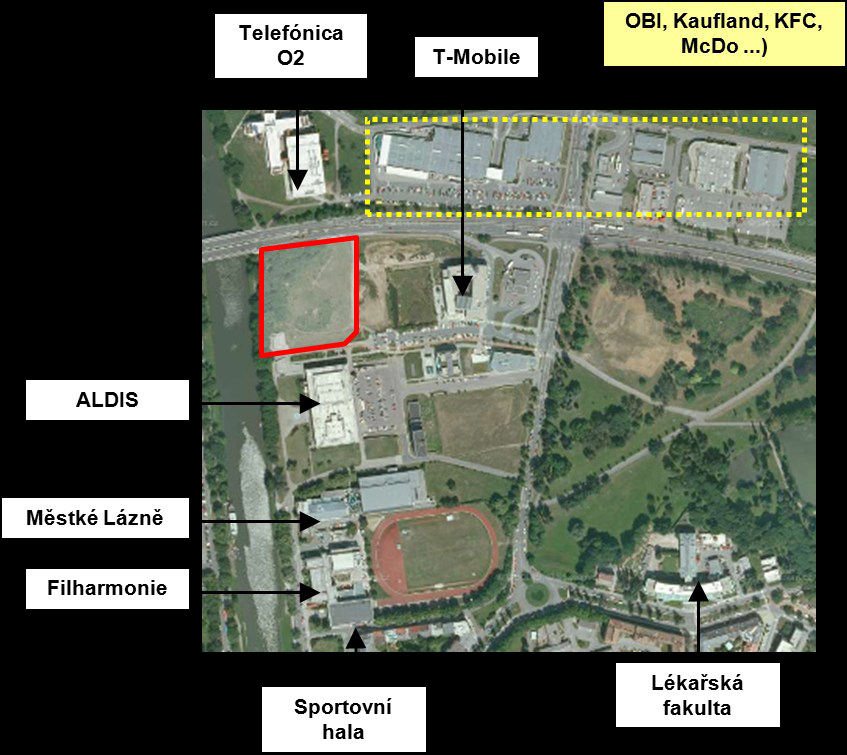 Technologické centrum – 2. etapa
[Speaker Notes: Téměř rok již probíhají jednání a přípravné práce, které směřují k dalšímu rozvoji aktivit a služeb TC HK. Cílem je dosažení limitní plochy pronajímatelných prostor pro celkovou finanční soběstačnost celého projektu. Ta je kalkulována na cca 4500 m2. Tak jako tomu bylo v případě TC HK na letišti, i nový projekt počítá snový s 75 % dotací z75 z programu Prosperita (Operační program Podnikání a inovace). Dotace je poskytována v režimu nezakládajícím veřejnou podporu. V praxi to znamená, že projekt musí dosáhnout 10 let udržitelnosti a celá poskytnutá dotace by měla být během udržitelnosti projektu předána klientům prostřednictvím zvýhodněného nájemného a služeb. V současné době je otevřena 2. výzva. Podání registrační žádosti je nutno provést do konce června, plnou žádost do konce roku 2010. Pro registrační žádost je nutné znát žadatele, stručný popis projektu a jeho cílů (rozsah A4) a rozpočet projektu. Posuzuje se také finanční zdraví žadatele. 
Rozvojový projekt se nachází v zóně Aldis, jehož projektová dokumentace je majetkem společnosti Unimex Group. Z jednání vedených za Unimex Group p. Janákem vyplývá, že projekt administrativní budovy, rezidenčního bydlení a hotelu je ochoten Unimex Group prodat. TC HK jedná ve věci administrativn budovy. 
Projket administrativní budovy vytváří 3300 m2 pronajímatelných ploch s flexibilními prostory od 20 m2 do 300 m2 v 7 podlažích. Na projekt je vydáno územní rozhodnutí na základě DUR, kterou máme v současné době k dispozici.]